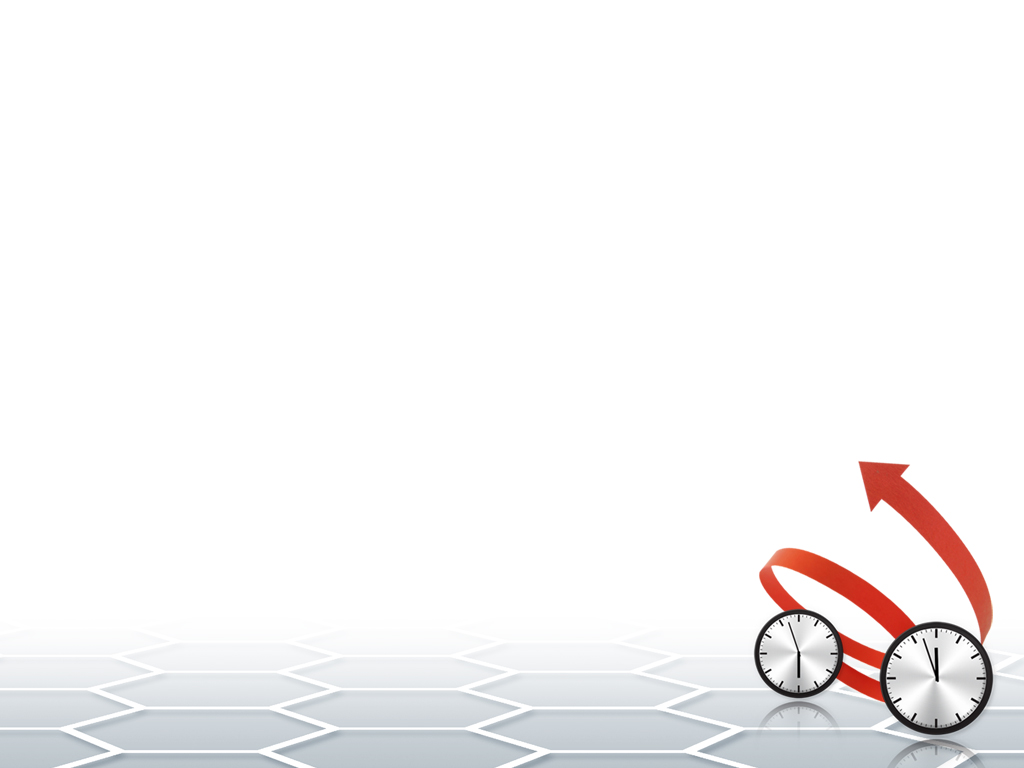 ПРОЕКТ РЕЗОЛЮЦИИ 
по итогам онлайн-конференции «Проект как инновационный потенциал сферы физической культуры и спорта Ямала»
- Признать опыт муниципальных образований Ямало-Ненецкого автономного округа по реализации инновационных идей и инициатив актуальными и востребованными на практике. 
- Участникам конкурса инновационных идей и инициатив объединить ресурсы на сновании партнерского соглашения и представить проект на присвоение статуса «Региональная экспериментальная (инновационная) площадка» в 1 квартале 2021 года.
- Рекомендовать органам местного самоуправления в области физической культуры и спорта:
продолжить работу по генерации инновационных идей и оригинальных инициатив, конвертировать ее в экспериментальные и инновационные проекты и представить на соискание статуса «Региональная экспериментальная (инновационная) площадка»;
внедрить меры мотивирования и адресной поддержки носителей инновационных идей и разработок, предусмотреть доплату за счет средств стимулирующего фонда работникам, участвующим в разработке и реализации экспериментальных и инновационных проектов; 
рассмотреть возможность назначения ответственных лиц в Управлениях по координации, организационно-методическому и информационно-аналитическому обеспечению экспериментальной (инновационной) деятельности в области физической культуры и спорта.
- ГАУ ЯНАО «ЦСП» содействовать внедрению в практику инновационного опыта и лучших инновационных разработок, а также инициировать подготовку и представление заявок на присвоение статуса «Региональная экспериментальная (инновационная) площадка».
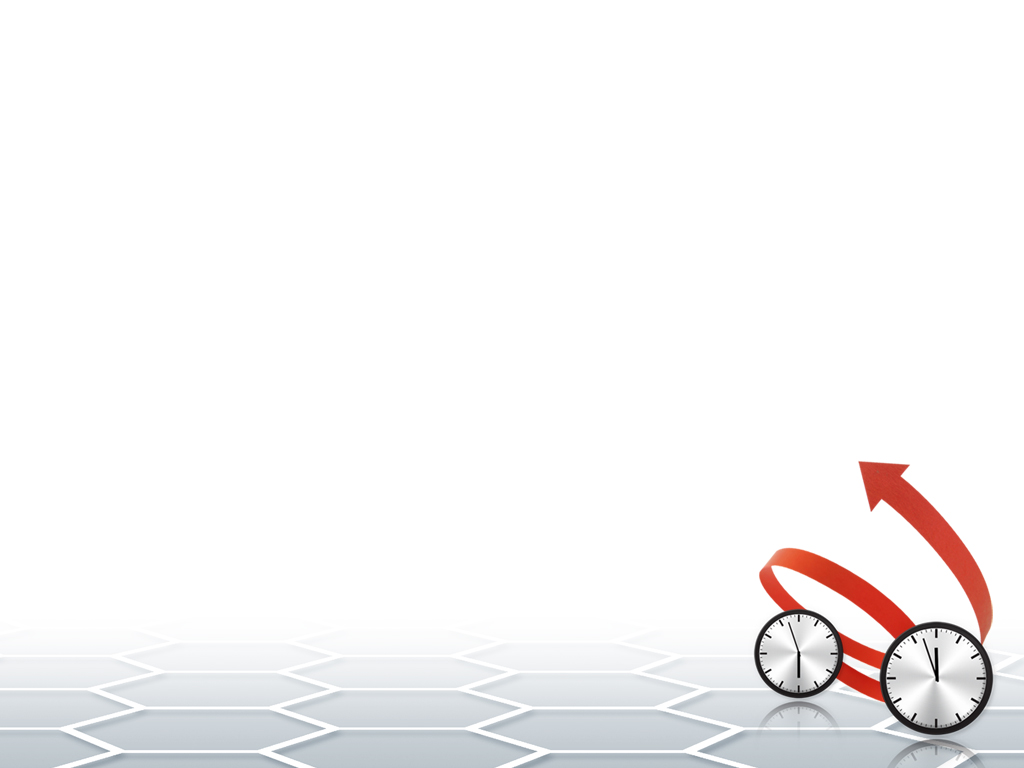 ПРОЕКТ РЕЗОЛЮЦИИ 
по итогам онлайн-конференции «Проект как инновационный потенциал сферы физической культуры и спорта Ямала»
В срок до 14 октября 2020 в адрес специалистов отдела экспериментальной и инновационной деятельности ГАУ ЯНАО «Центр спортивной подготовки» направить предложения в проект резолюции
glubokih_1976@mail.ru

veronicka.zhukova2012@mail.ru 


Мы будем рады вашим отзывам. Они помогут нам стать ещё лучше.
 Мониторинг качества предоставленных работ

https://docs.google.com/forms/d/e/1FAIpQLSeGeLZzosPwSArgJiKEBsycsijs5KZBRyPxK1J7lIhAzOS7Zg/viewform?vc=0&c=0&w=1